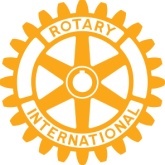 Södertälje Rotary Club visiting Beckenham Rotary Club September 2-5 2015
Presentation outline
Who we are
Södertälje
Club merge
Members
Club board
Committees
Projects
Twinning clubs
Vision
2015-09-02--05
Södertälje R.C. visit to Beckenham R.C.
1
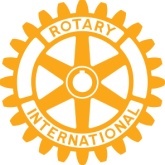 WHO WE ARE
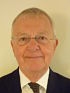 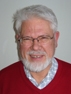 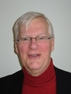 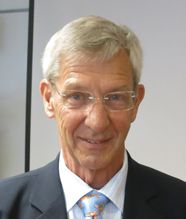 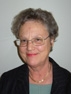 Inga Lundblad 
Past past president
Book reading project
Peter Viridén Past president
Archives
Wife: Kerstin
Torgny Carlsson Bukavu project
Wife: Meggi Bergström
Vigo Löfcrantz
Youth and International matters
Wife: Gunilla
Åke Persson President 2015-16
Wife: Margareta
2015-09-02--05
Södertälje R.C. visit to Beckenham R.C.
2
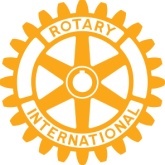 SÖDERTÄLJE
35 km SW of Stockholm
90 000+ citizens. 50% immigrants
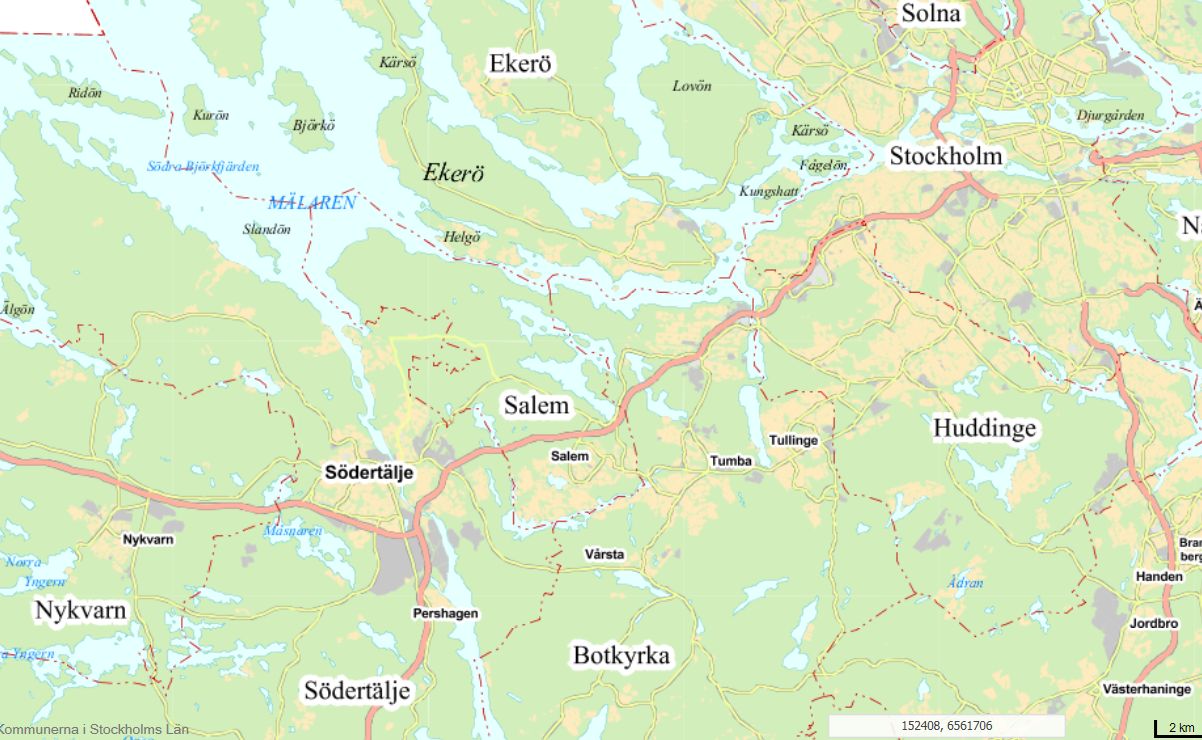 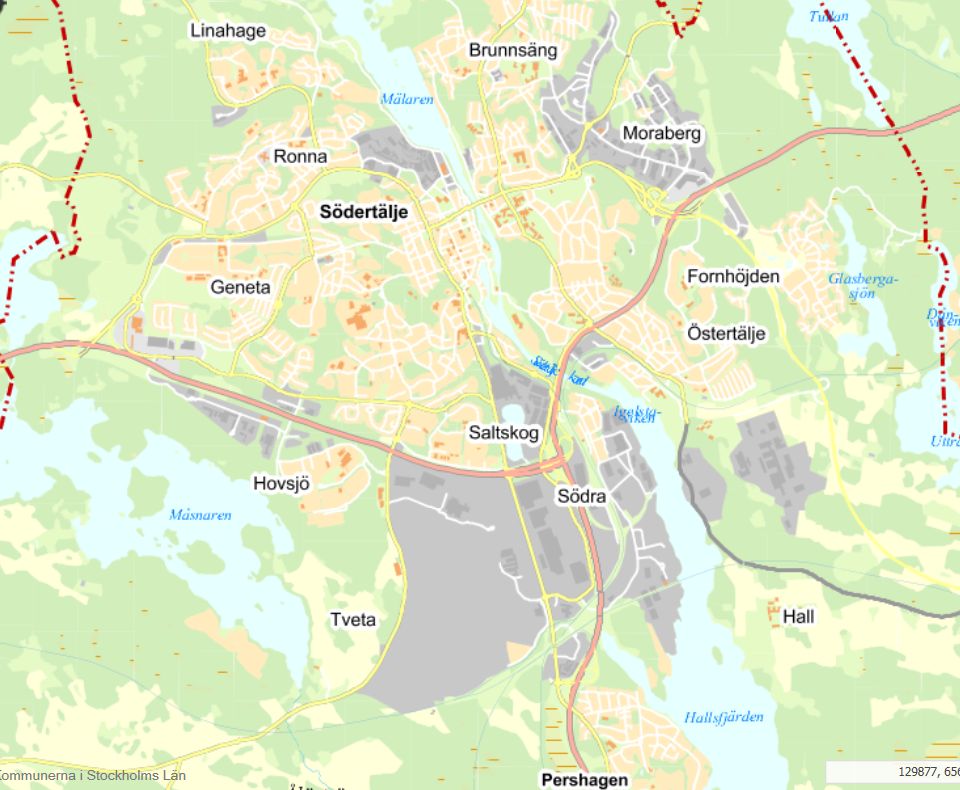 2015-09-02--05
Södertälje R.C. visit to Beckenham R.C.
3
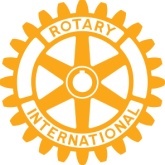 CLUB MERGE
Södertälje-Mälaren R.C.
Chartered 1972
Järna R.C.
Chartered 1973
Nykvarn R.C.
Chartered 1986
Södertälje R.C.
Chartered 1943
Södertälje Östra R.C.
Chartered 1966
July 1, 2015
Södertälje R.C.
Chartered 1943
2015-09-02--05
Södertälje R.C. visit to Beckenham R.C.
4
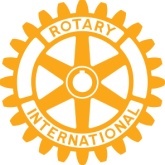 MEMBERS
Södertälje Rotary Club 2015-09-02

Number of members: 	56
Number of women 	12 (21%)
2015-09-02--05
Södertälje R.C. visit to Beckenham R.C.
5
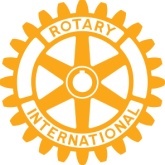 CLUB BOARD
President  	Åke Persson
Vice president  	Vigo Löfcrantz
Past president #1 	Peter Viridén
Past president #2  	Anders Granéli
Incoming president  	Conny Åkerblom
Secretary  	Jan Bergström
Treasurer  	Bengt Sjögren
Club administrator	Bo Gallon
2015-09-02--05
Södertälje R.C. visit to Beckenham R.C.
6
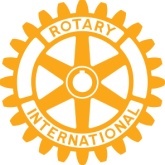 COMMITTEES
Club administration	Chair: Bo Gallon
Program, social events, tours
Membership committee	Chair: Karin Eklind
Recruiting, member care
Society sevices committee	Chair: Inga Lundblad
Local and international projects
Profession committee	Chair: Kennedy Cankalp
Information to high school classes
Youth and international committee	Chair: Vigo Löfcrantz
Student exchange, twinning clubs
2015-09-02--05
Södertälje R.C. visit to Beckenham R.C.
7
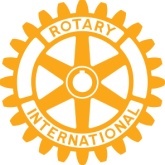 PROJECTS
LAV in Bukavu, Eastern Congo	Project leader: Torgny Carlsson
Education support to war time traumatic children
Book reading, Södertälje	Project leader: Inga Lundblad
Reading support to children in 2nd and 3rd classes with many immigrants
El Sistema, Södertälje	Project leader: Inga Lundblad
Development and integration by learning to play music together
Math groups, Södertälje	Project leader: Anders Granéli
Mathematics home work support
2015-09-02--05
Södertälje R.C. visit to Beckenham R.C.
8
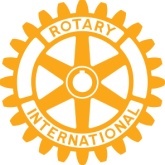 TWINNING CLUBS
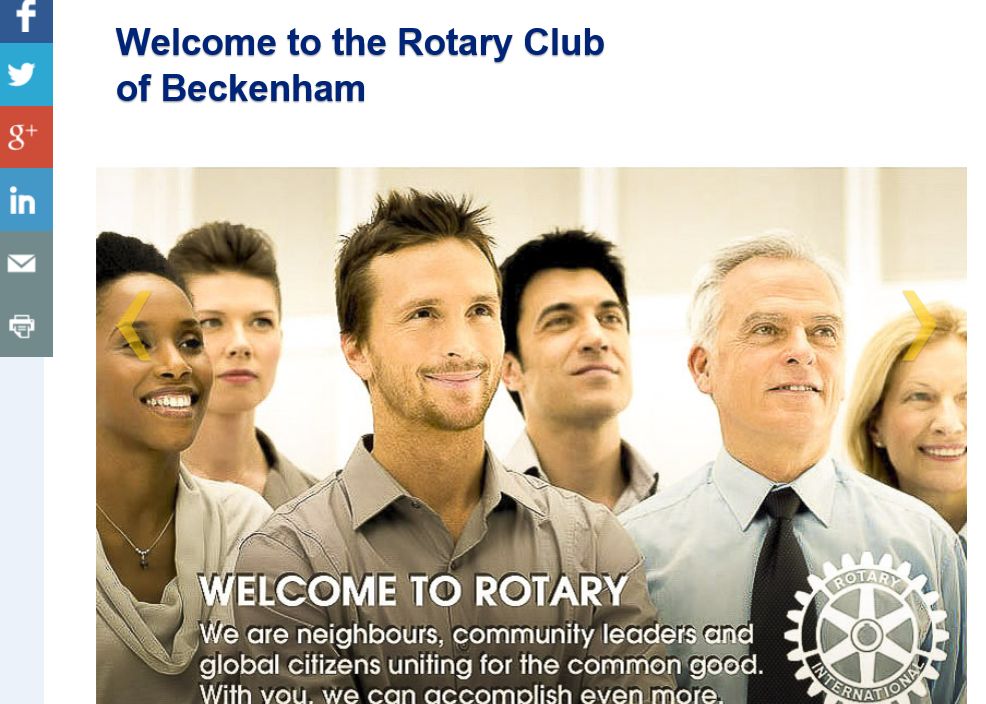 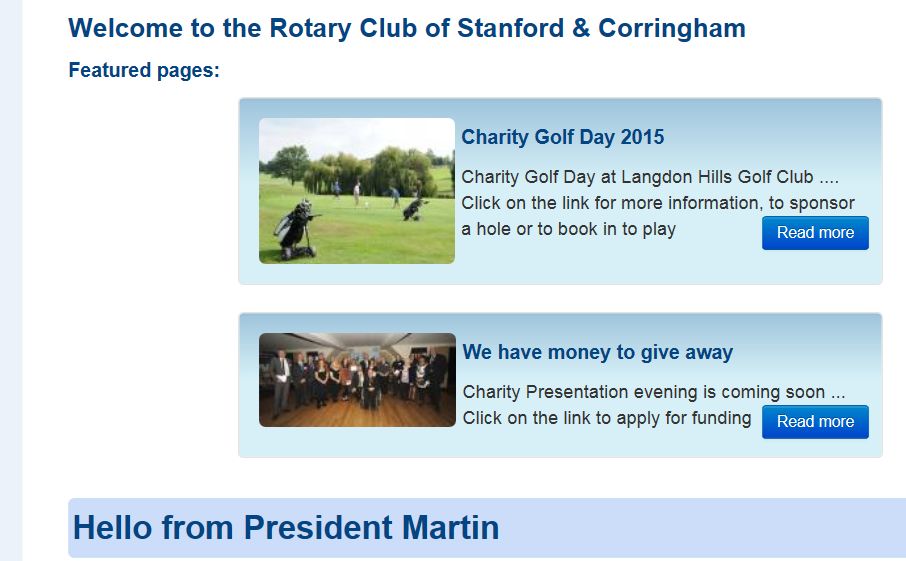 2015-09-02--05
Södertälje R.C. visit to Beckenham R.C.
9
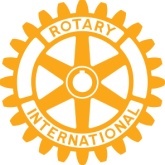 VISION FOR 2015-16
The two-club-merger will turn out to be successful:  members will feel at home and proud

At least 50% of the members are involved in club activities

The number of members will grow to 60

The number of women members will be at least 25%

Twinning club contacts will grow and include common activities
2015-09-02--05
Södertälje R.C. visit to Beckenham R.C.
10